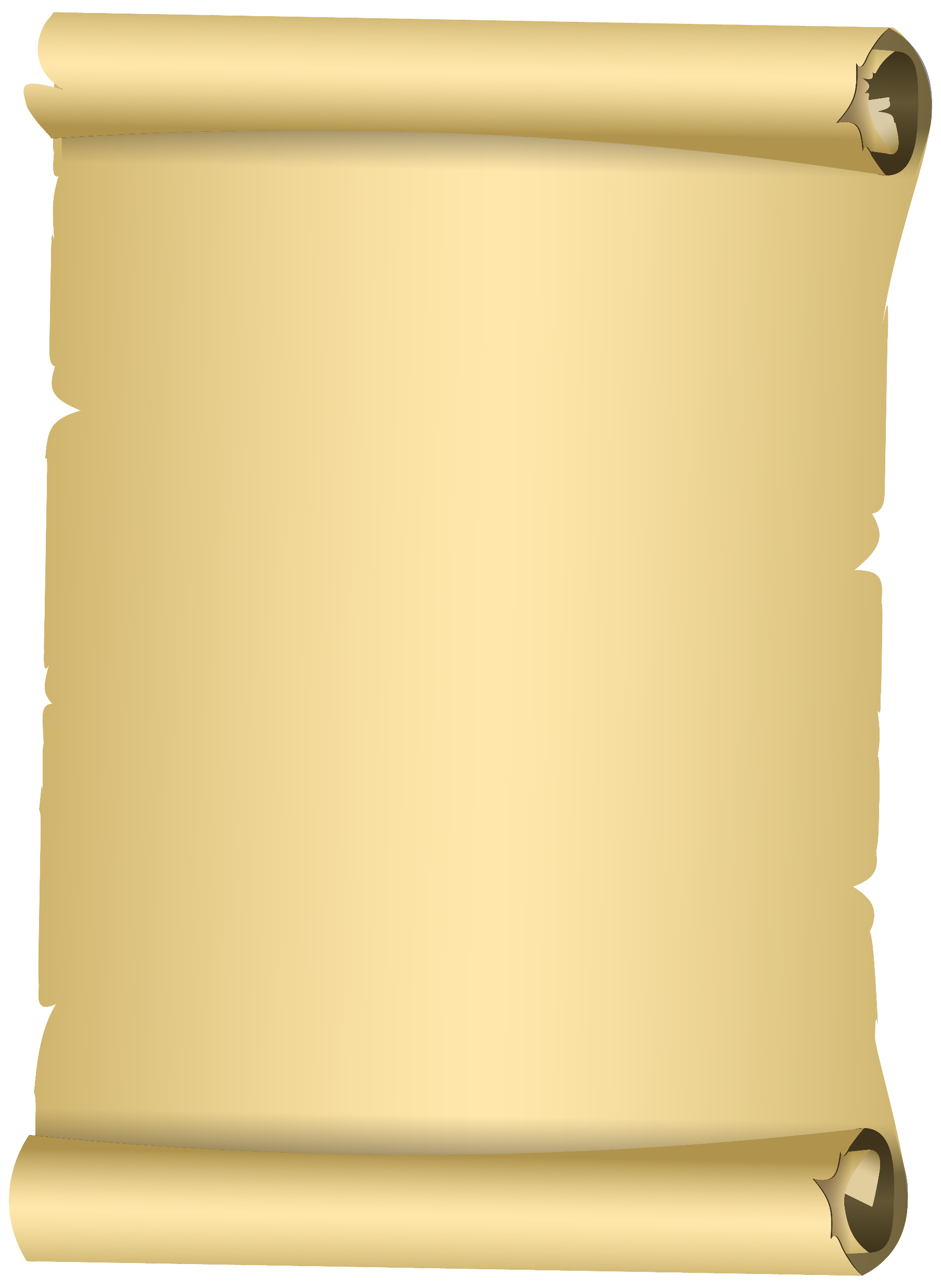 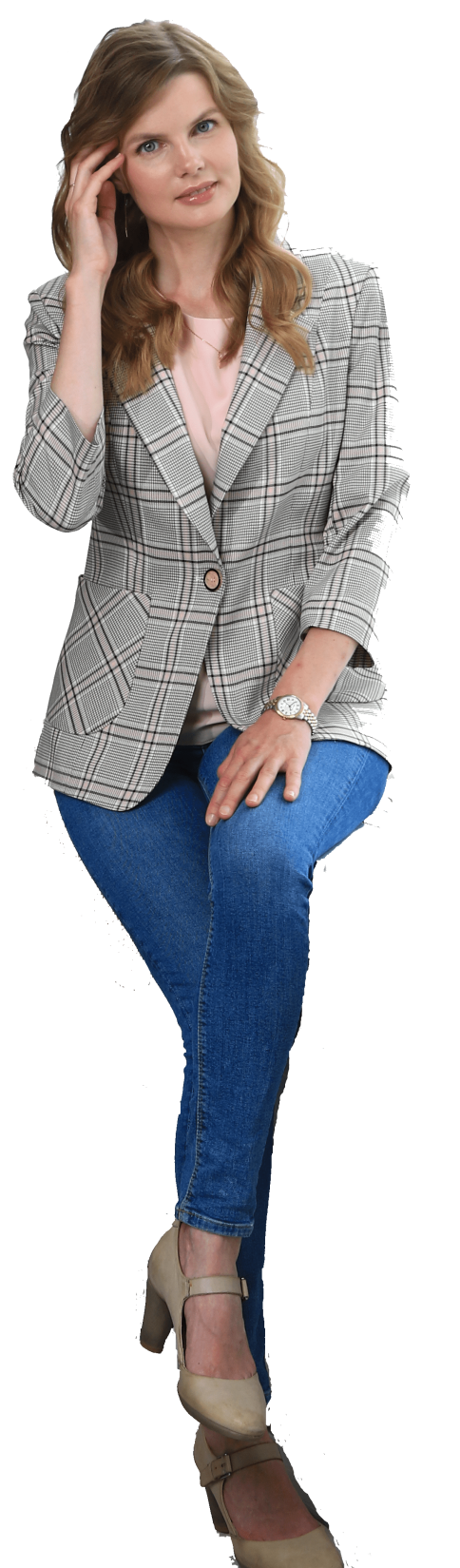 Вот и я
О себе
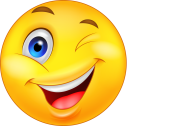 Меня зовут Еремеева Ирина 
Анатольевна.
Я из Нижнего Новгорода, 
работаю  на должности специалист поддержки бизнес-приложений с июня 2021 года.
Мне 33 года, вес 55 кг, 
рост 170 см.
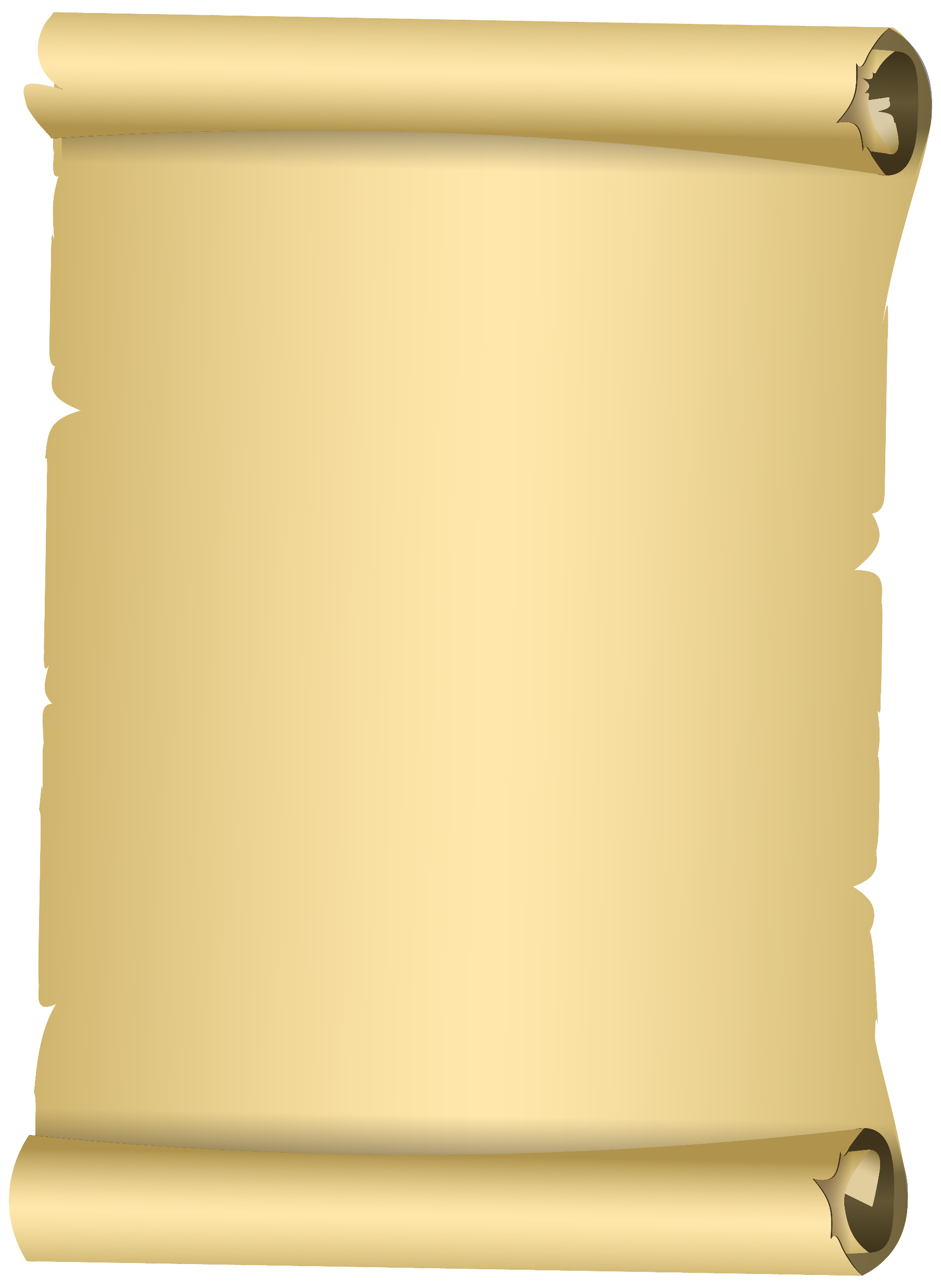 Учиться я люблю, как говорится, век живи, век учись,
 не так ли?
НГЛУ им. Н.А.Добролюбова, 
специалист в области международных
 отношений, выпуск 2011 года
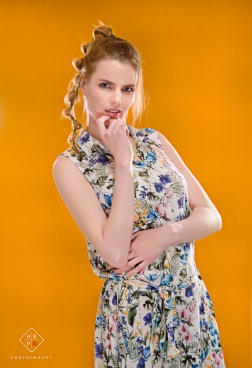 2. Языковые курсы по немецкому и 
по китайскому языкам
3. Продолжаю учиться и сейчас: являюсь 
студентом  магистратуры в 
Huazhong University of Science and Technology по 
специальности «Преподаватель китайского языка 
как иностранного»
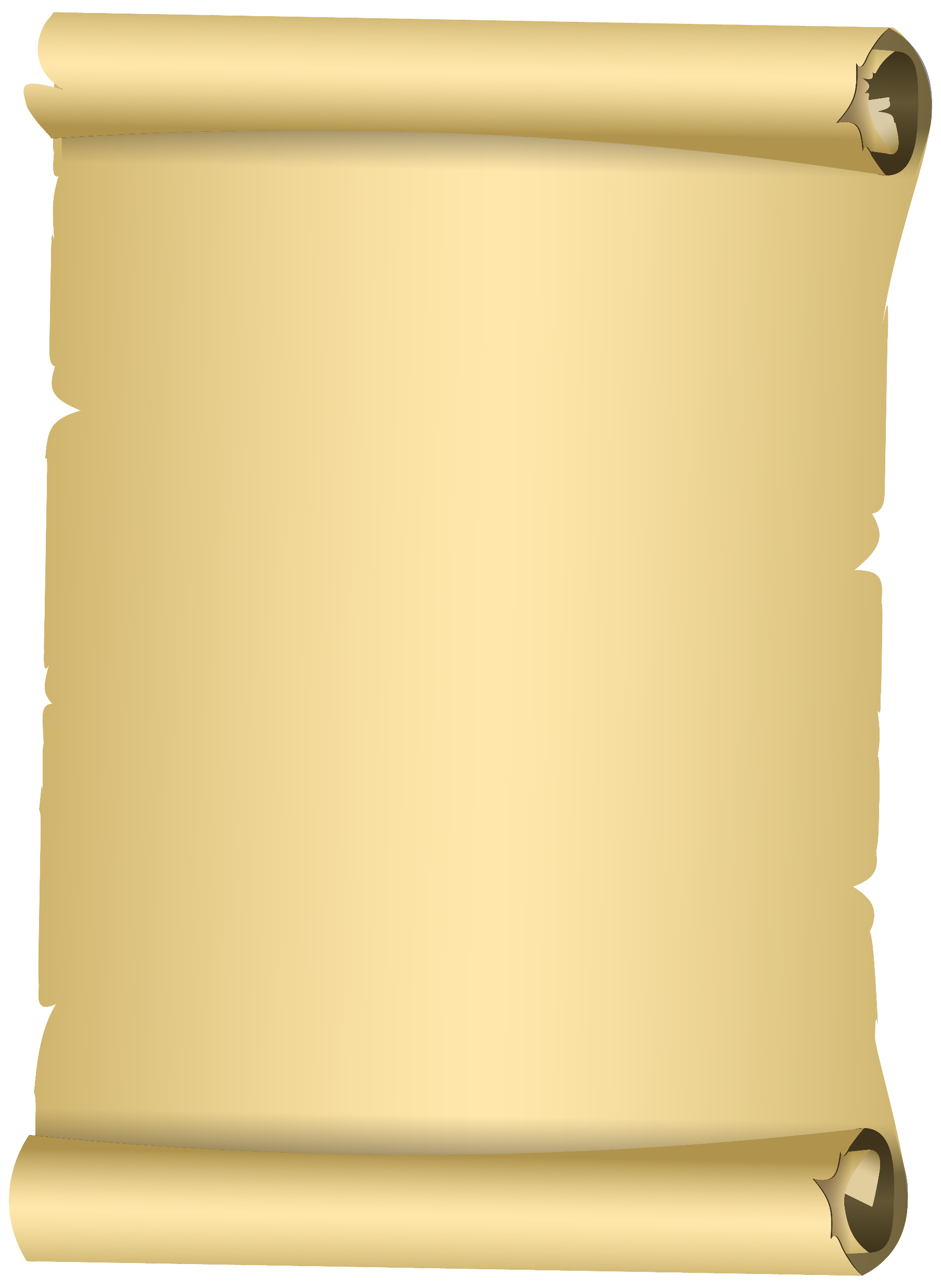 Творческие способности?
Тут мне не очень много есть, чем похвастаться:

  в детстве пела в хоре, играла на фортепиано 
и хоть последний 
год хожу на пение, отнести это 
к таланту не могу 
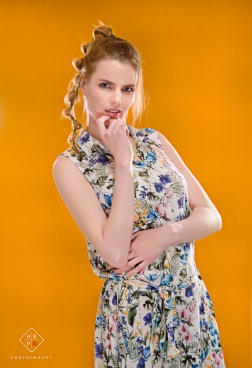 Но могу читать на китайском языке, как пример
https://disk.yandex.ru/d/TFu_6RMoYrWocA
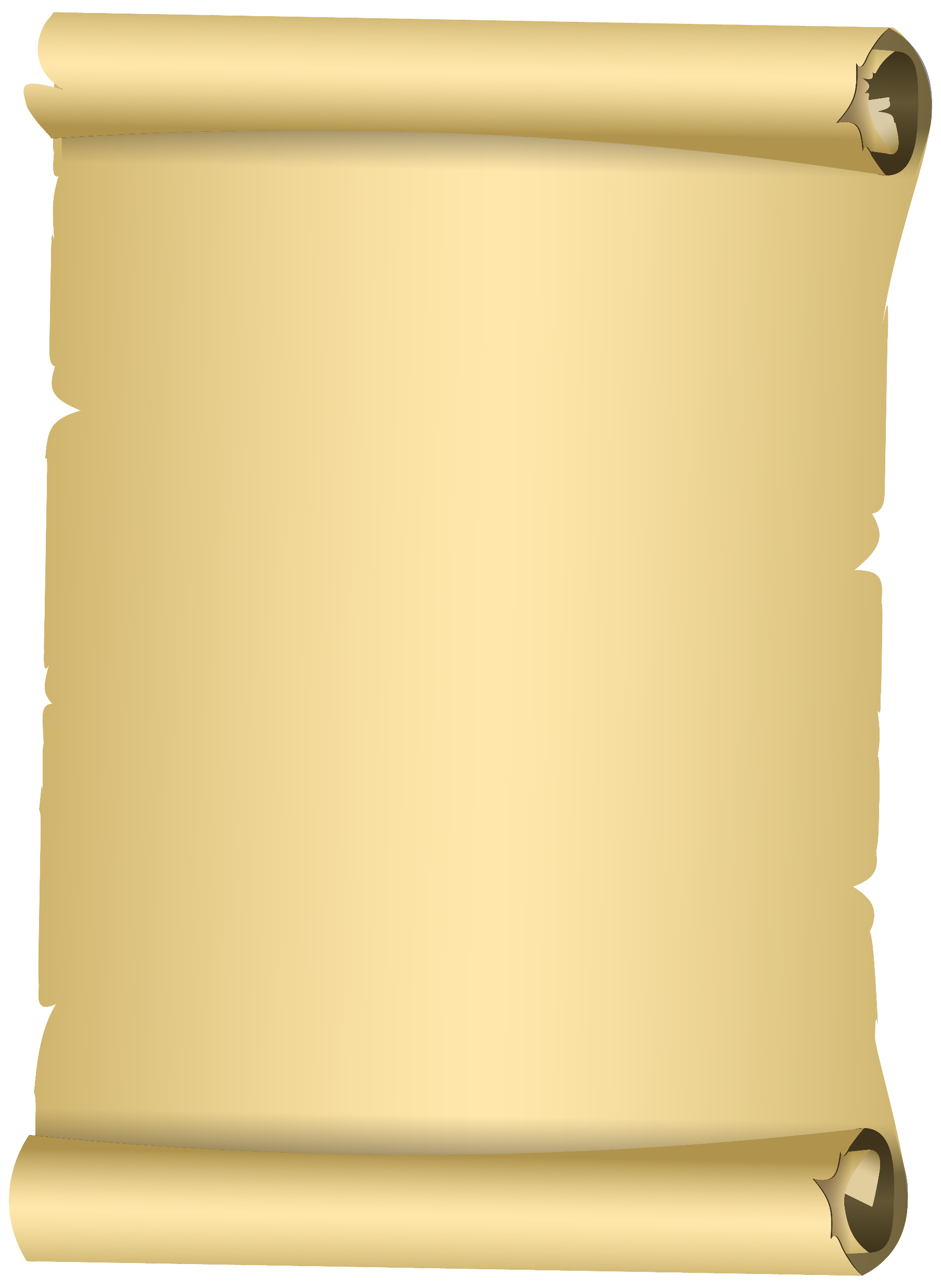 Спорт
Тут уж есть больше, что рассказать 
Ежедневно делаю утреннюю зарядку
Периодически бегаю на беговых лыжах
Недавно записалась на онлайн-тренировки 
от Комуса
Бег (несколько раз участвовала в городских забегах на 5, 10 км)
В детстве занималась немножко бадминтоном, немножко
гимнастикой, немножко танцами
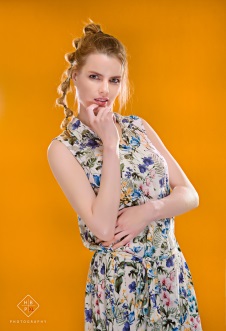 в 2018 году получила серебряный значок ГТО
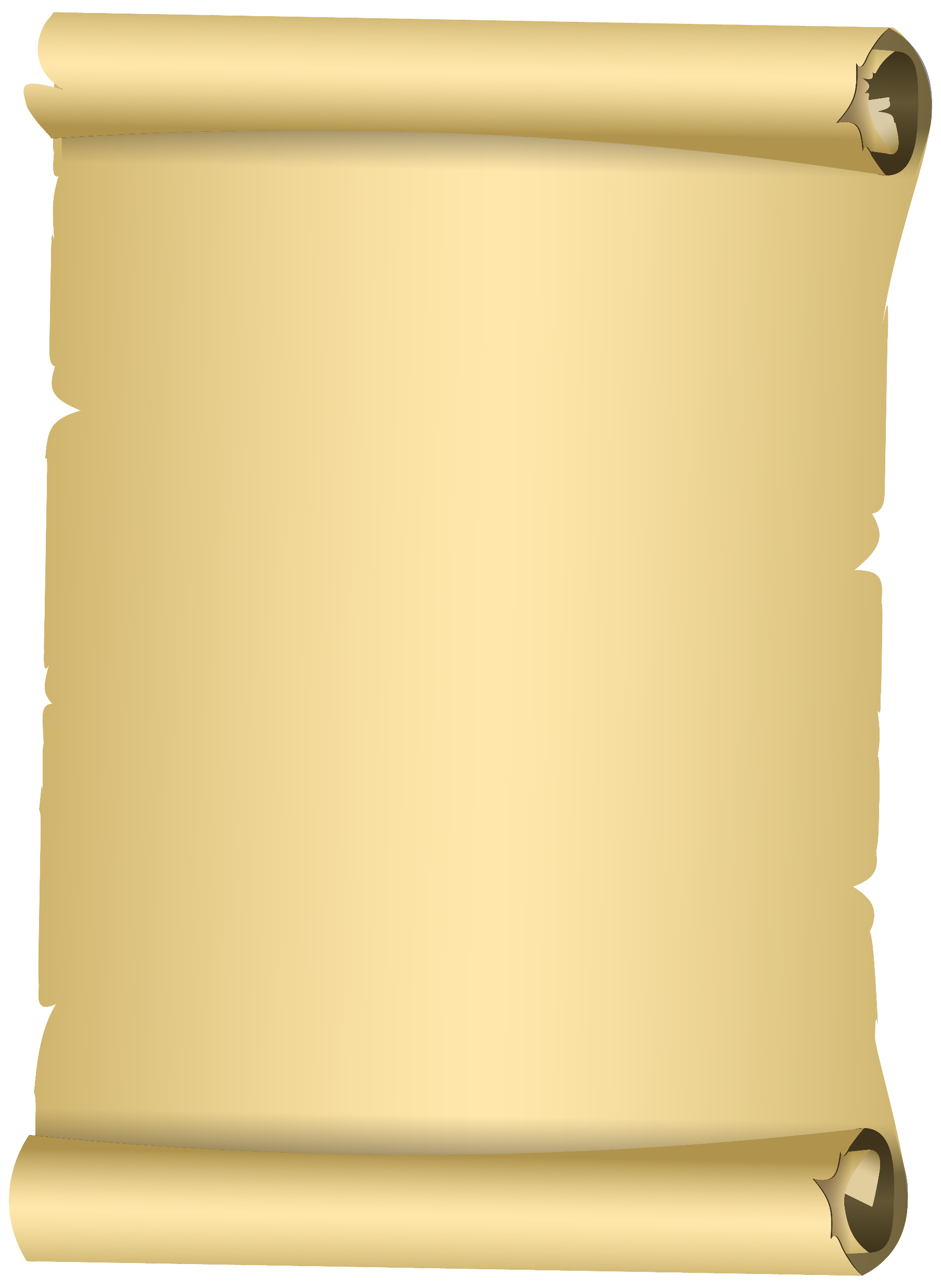 Социальная активность
Работаю в Комусе всего полгода, ещё не успела 
во многом поучаствовать. Что успела:
принимала участие в Новогодней лотерии 2021-2022 года
активно отвечала на вопросы в Телеграм-канале
участвовала в игре по мотивам Звёздных войн
хочу принять участие в конкурсе 
«Мисс и Мистер Комус»
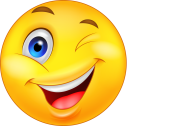 Принимала участие в конкурсе  «Мистер и мисс 
Nordwest University 2019», обучаясь в данном университете в 2018-
2019 годах. Заняла второе место.
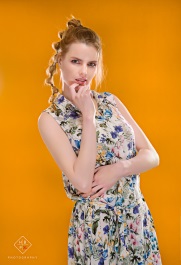 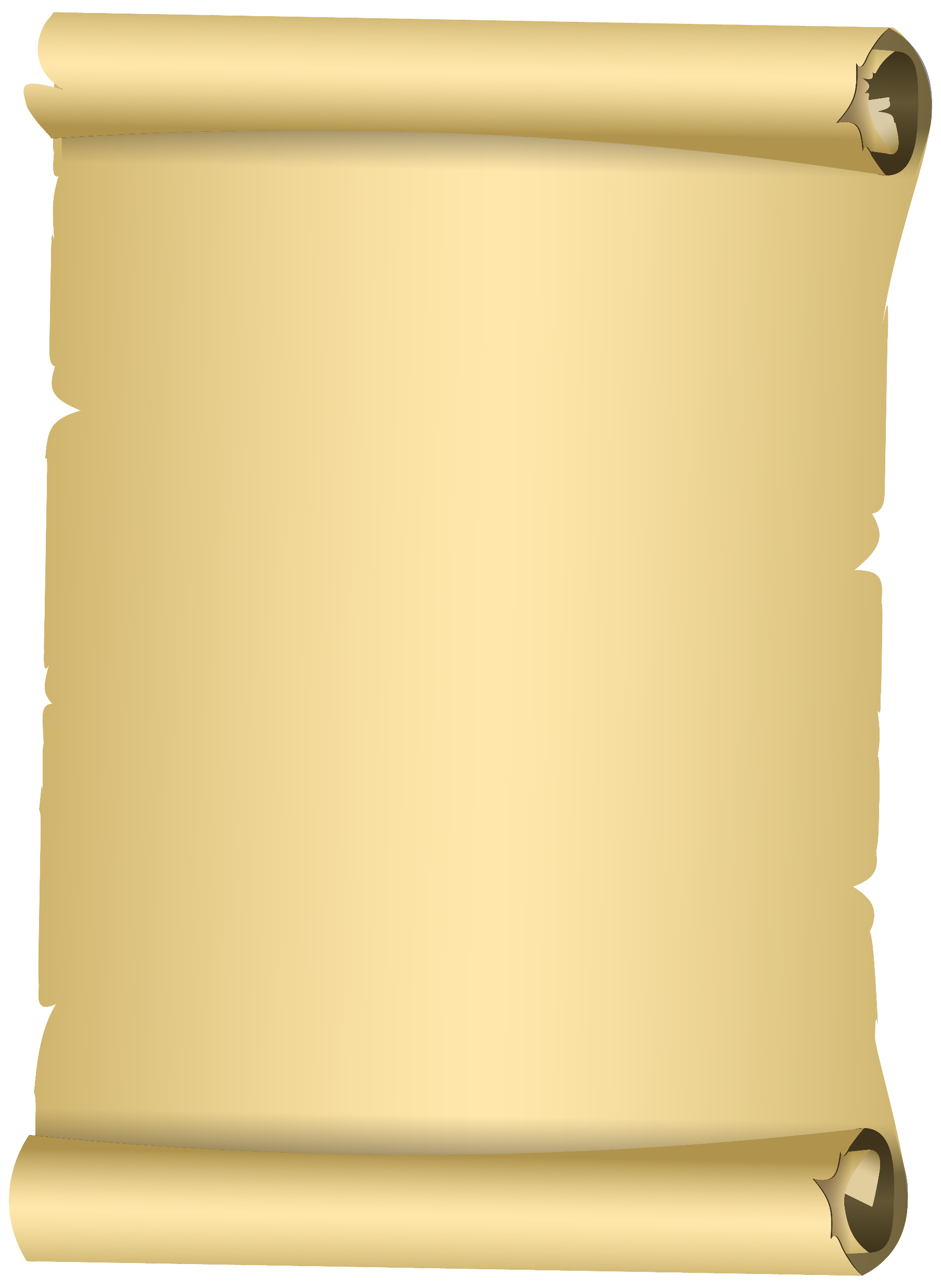 Увлечения
Люблю жизнь во всей её яркости и разнообразии.
Моё самое первое и главное увлечение – 
это китайский язык.
Ещё люблю читать и ходить на уроки пения.
Люблю гулять  и общаться с друзьями.
Люблю заниматься физкультурой.
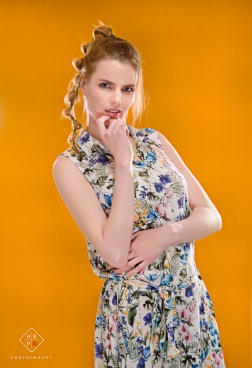 Люблю путешествия.
вот здесь  небольшой фотоотчёт  https://disk.yandex.ru/d/1pxNUZhJPAkA6A
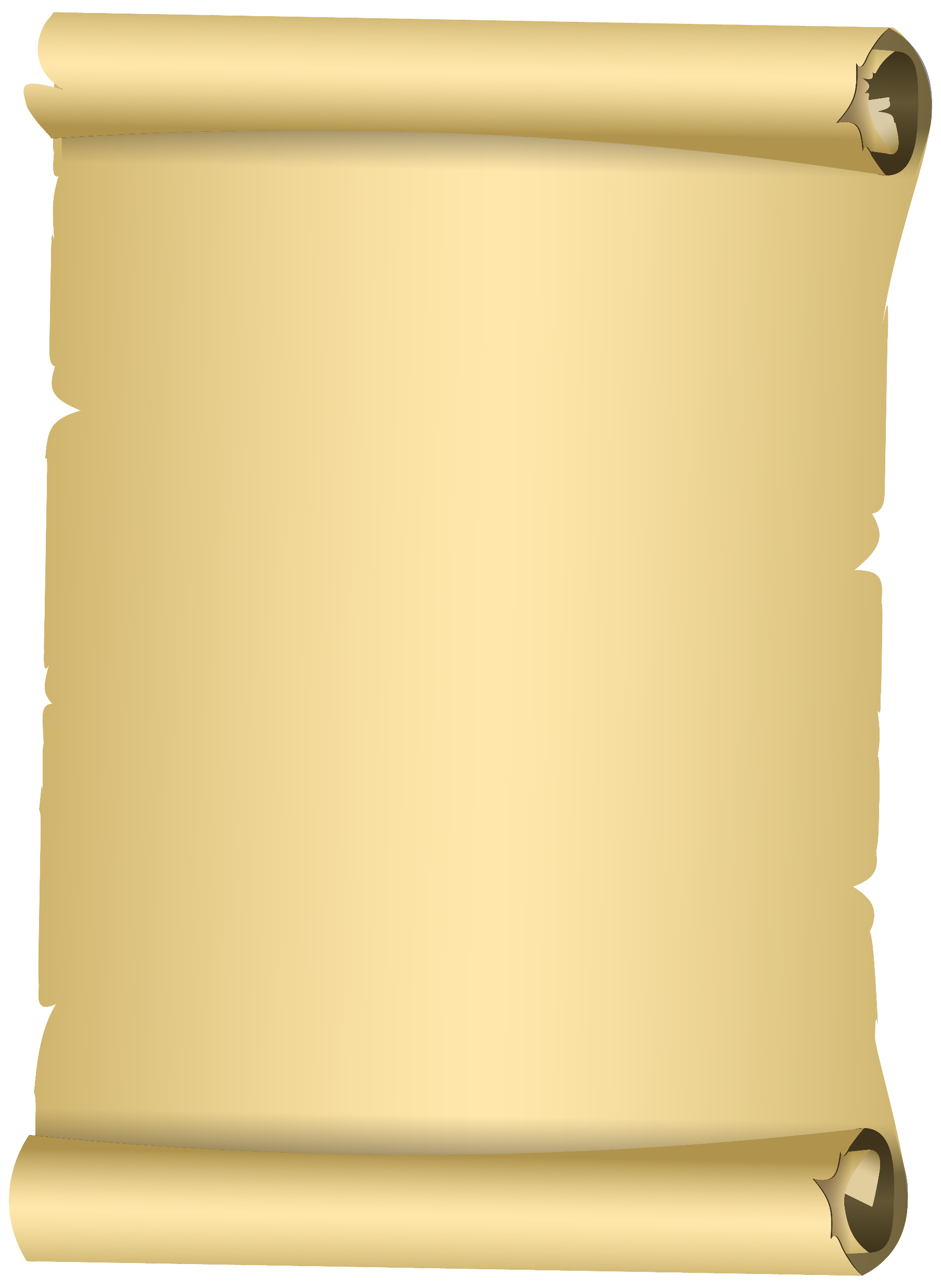 Планы
Мой план – это идти вперёд,
 развиваться во всех сферах жизни:

карьера

учёба

здоровье

семья
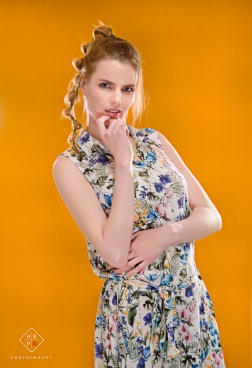 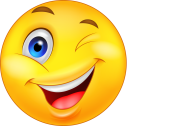 Главное, чтобы на всё хватило времени
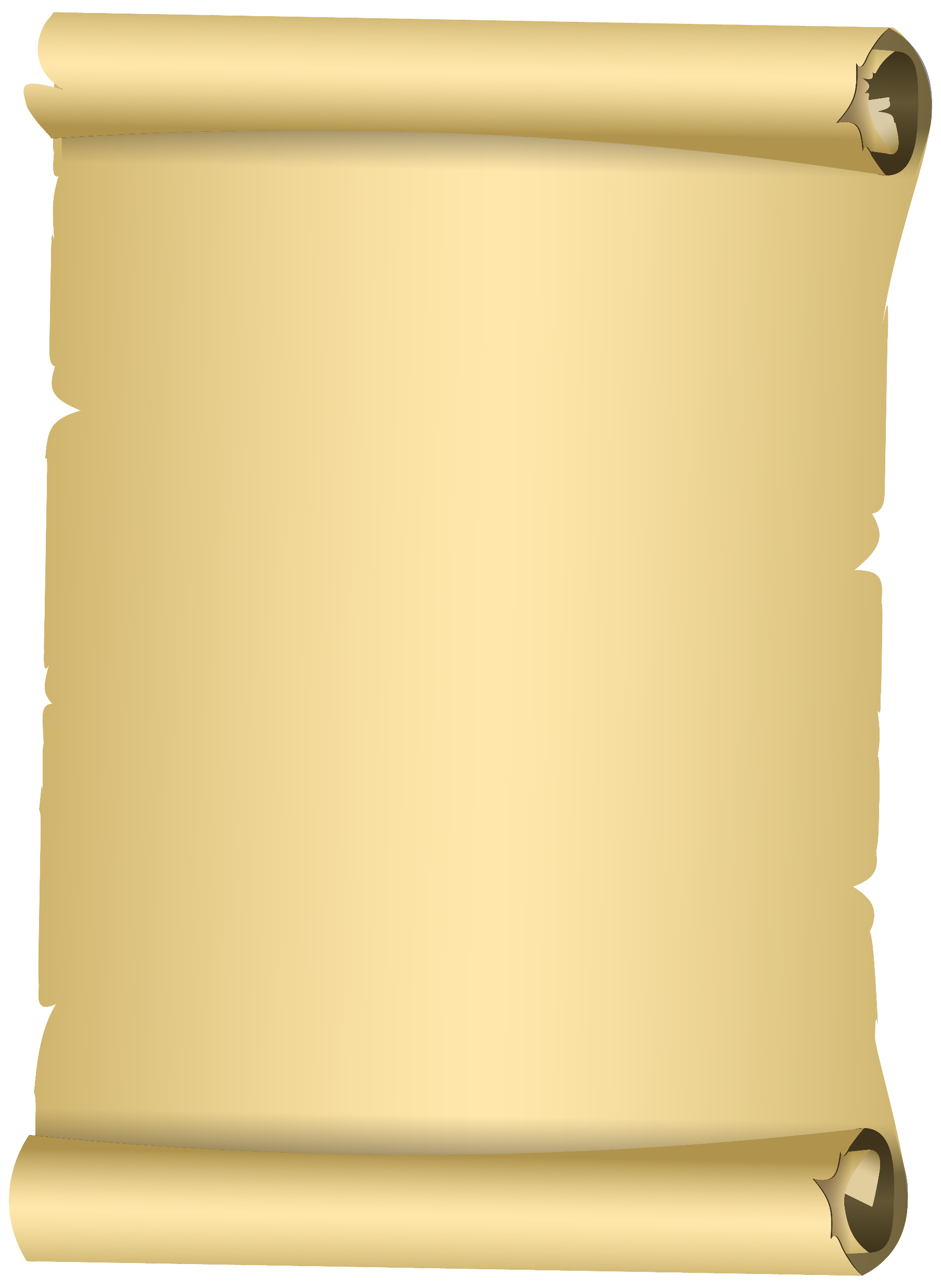 Приятно было познакомиться!
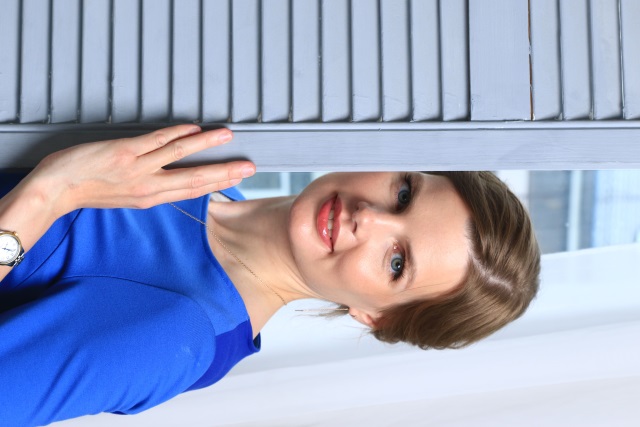 И до будущих встреч 
Комус
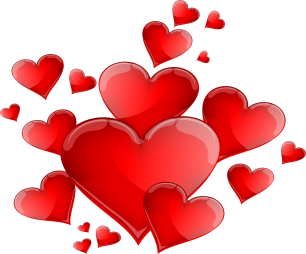